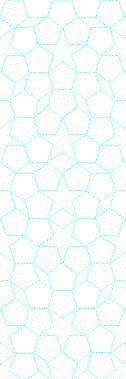 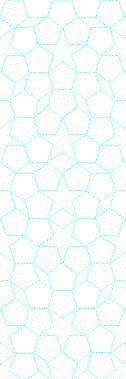 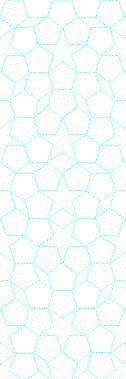 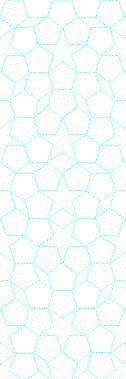 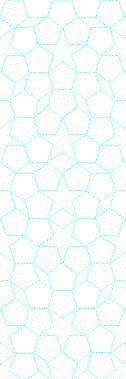 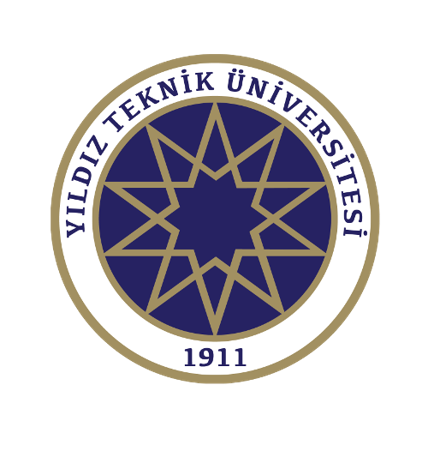 YTÜ 
FEN EDEBİYAT FAKÜLTESİ 
KİMYA BÖLÜMÜ
SEMİNER DERSİ SUNUMU
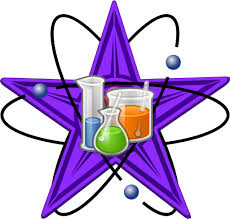 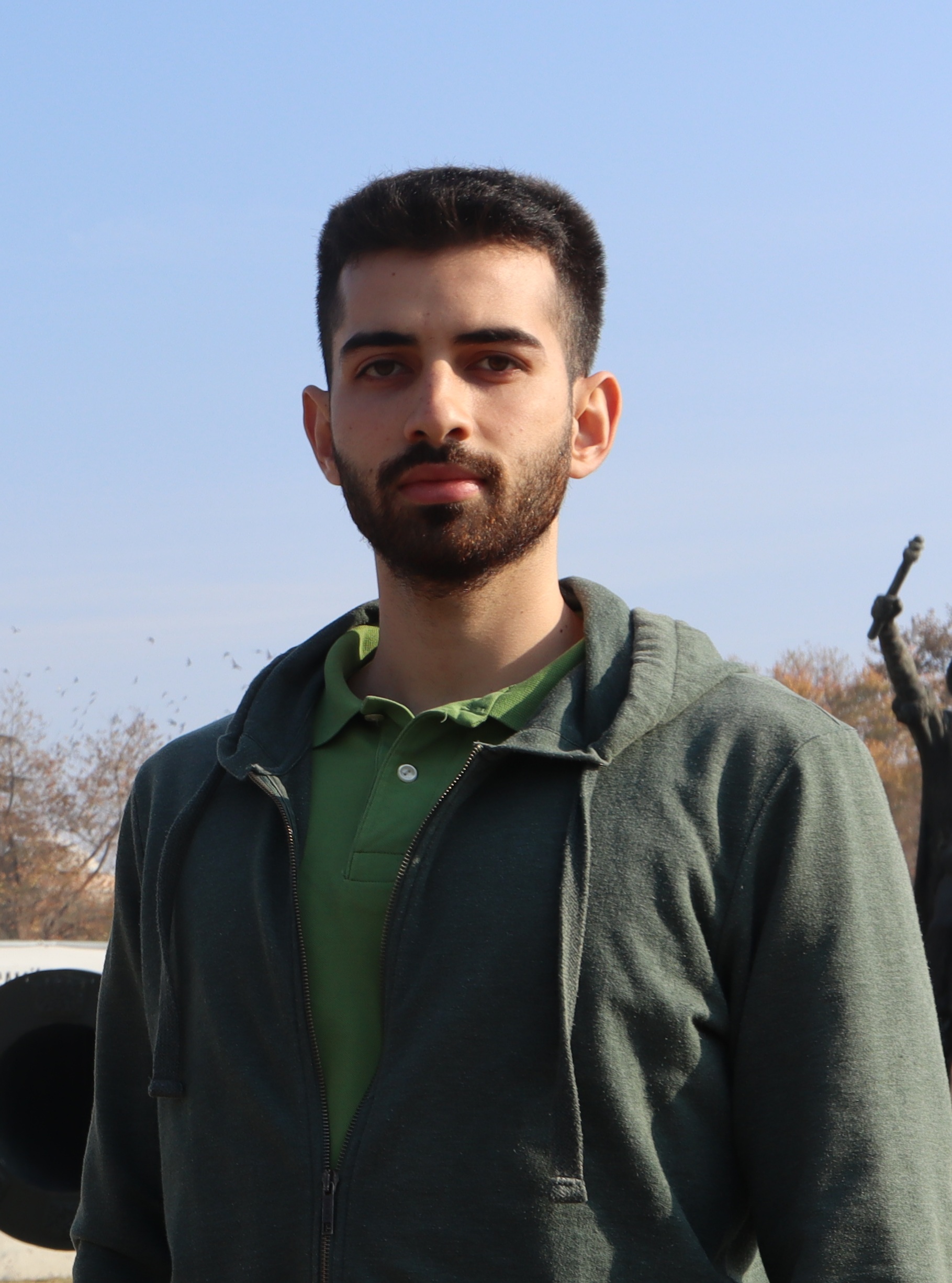 EMİRHAN ARTAR
21516018
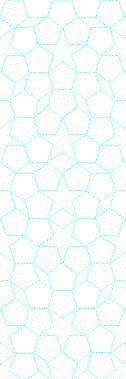 Konu
Titanyum Dioksit-Ftalosiyanin/Grafen/Polianilin Elektrotlarının Elektrokimyasal Sentezi ve Süperkapasitör Uygulaması
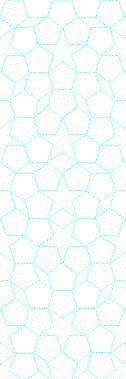 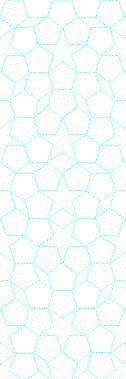 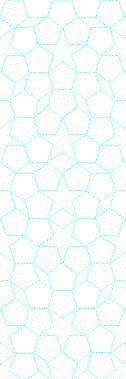 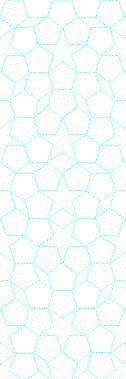 Danışman
 Prof.Dr.Yücel ŞAHİN
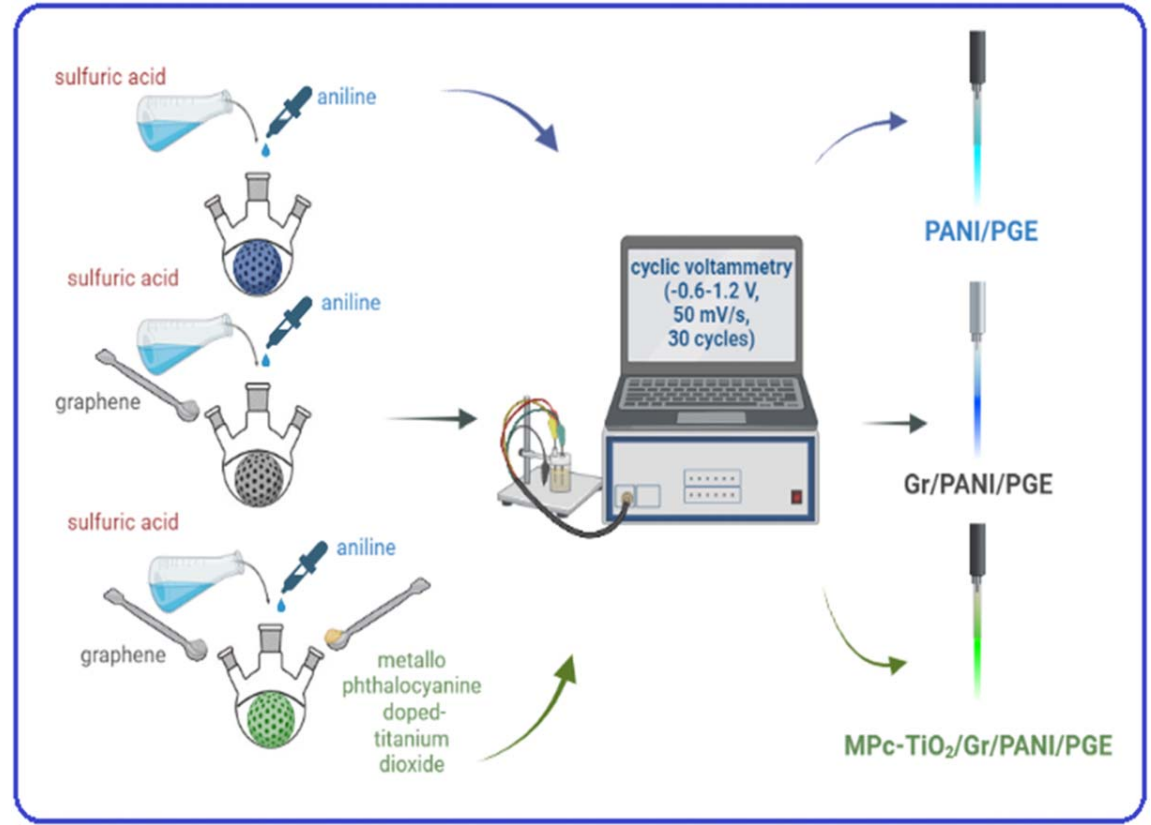 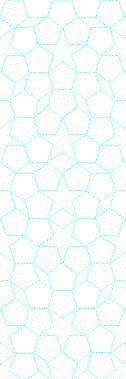 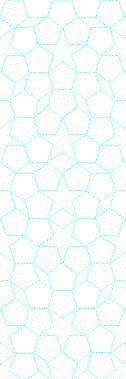 Tarih: 16/05/2023
Saat:13:20
Yer: Online